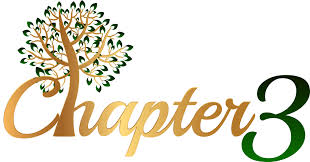 The Semantics of Words (1)
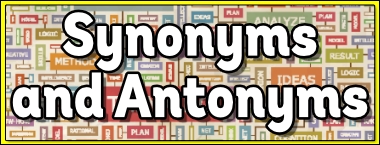 Antonymythe relationship of being "opposite in meaning"
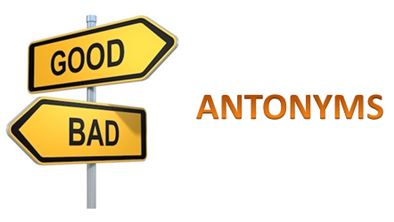 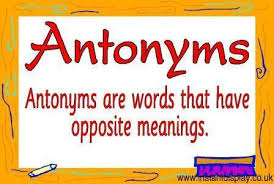 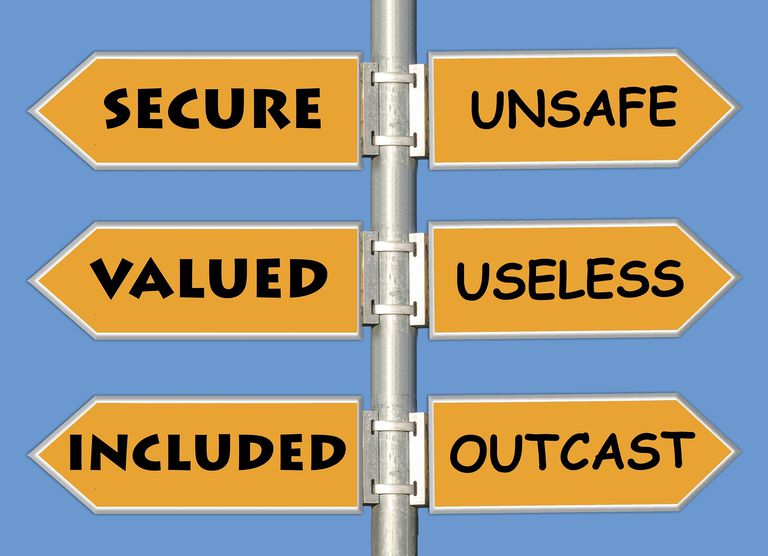 TYPES OF ANTONYMS
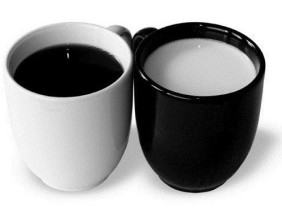 There are four basic types of opposites:
Complementary (antonyms)/ Binary Opposites
	(Gradable) Antonyms / Opposites
	Converses / Converse Terms
	Incompatible Sets / Multiple Incompatibles
Binary Opposites
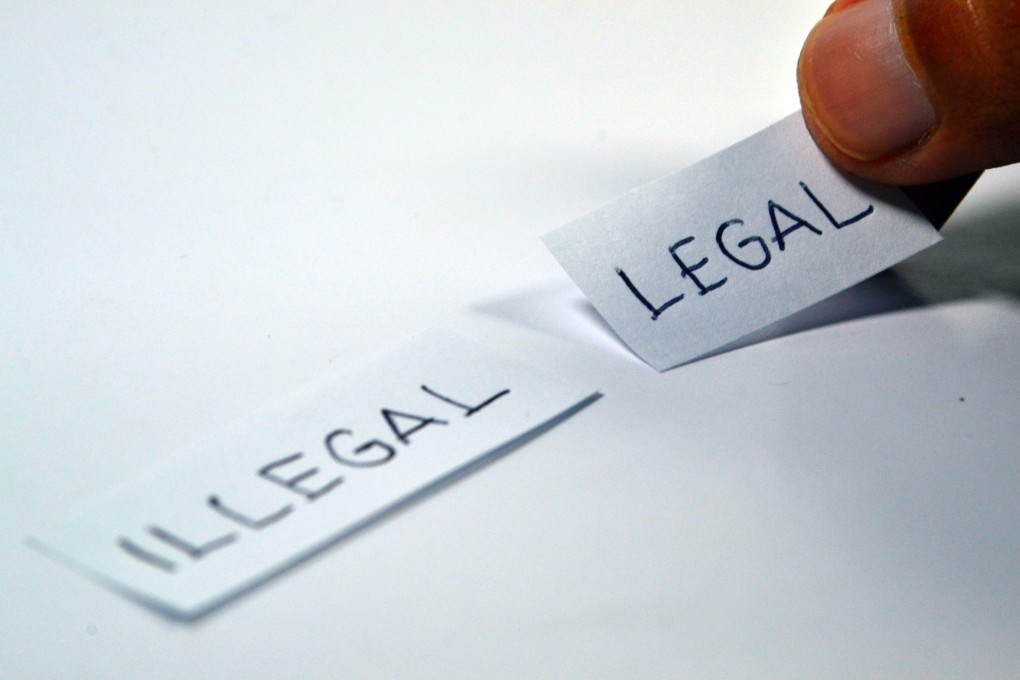 If the one of the pairs is applicable, then the other cannot be, and vice versa.
They express an either/or relationship.
Example: true and false are binary antonyms.If a sentence is true, it cannot be false. If it is false, it cannot be true.
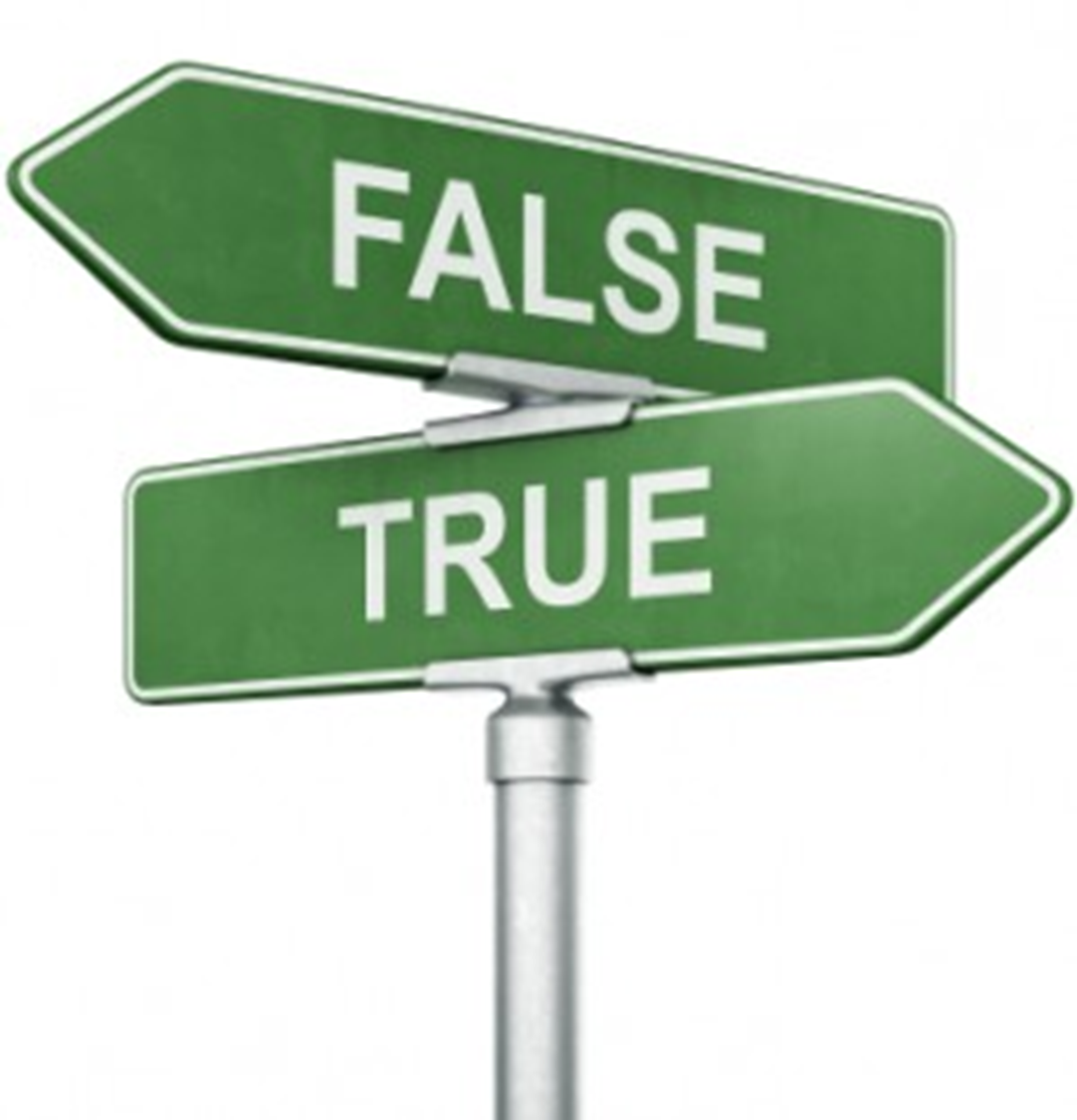 (Gradable) Antonyms / Opposites: Expressions are gradable antonyms if they are at opposite ends of a continuous scale of values.
Thus, with gradable antonyms it is possible to be both "not X" and "not Y", but somewhere in the middle.
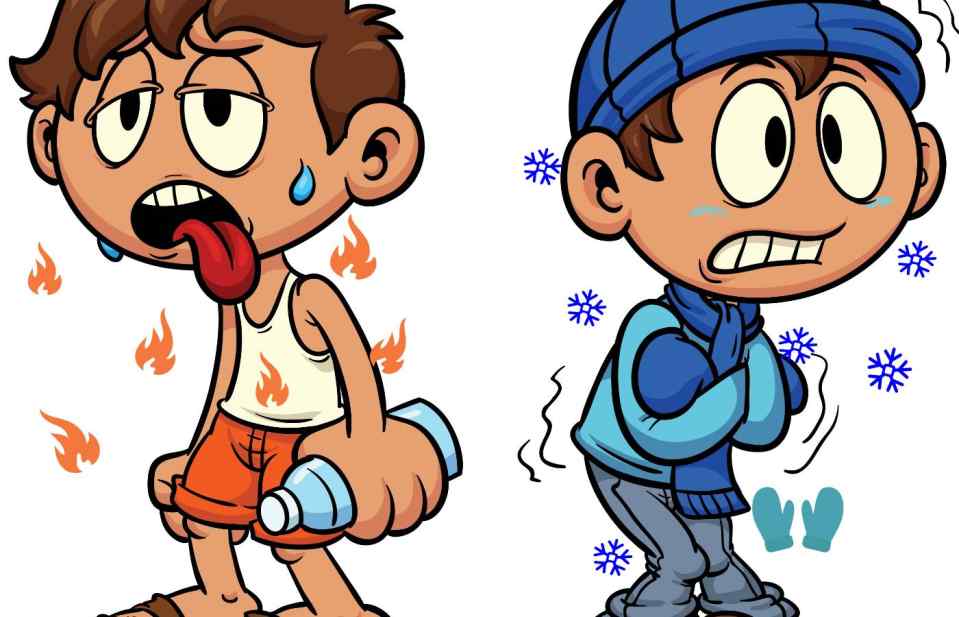 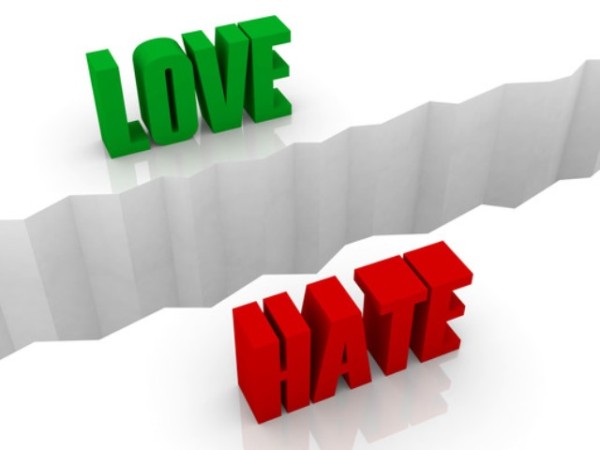 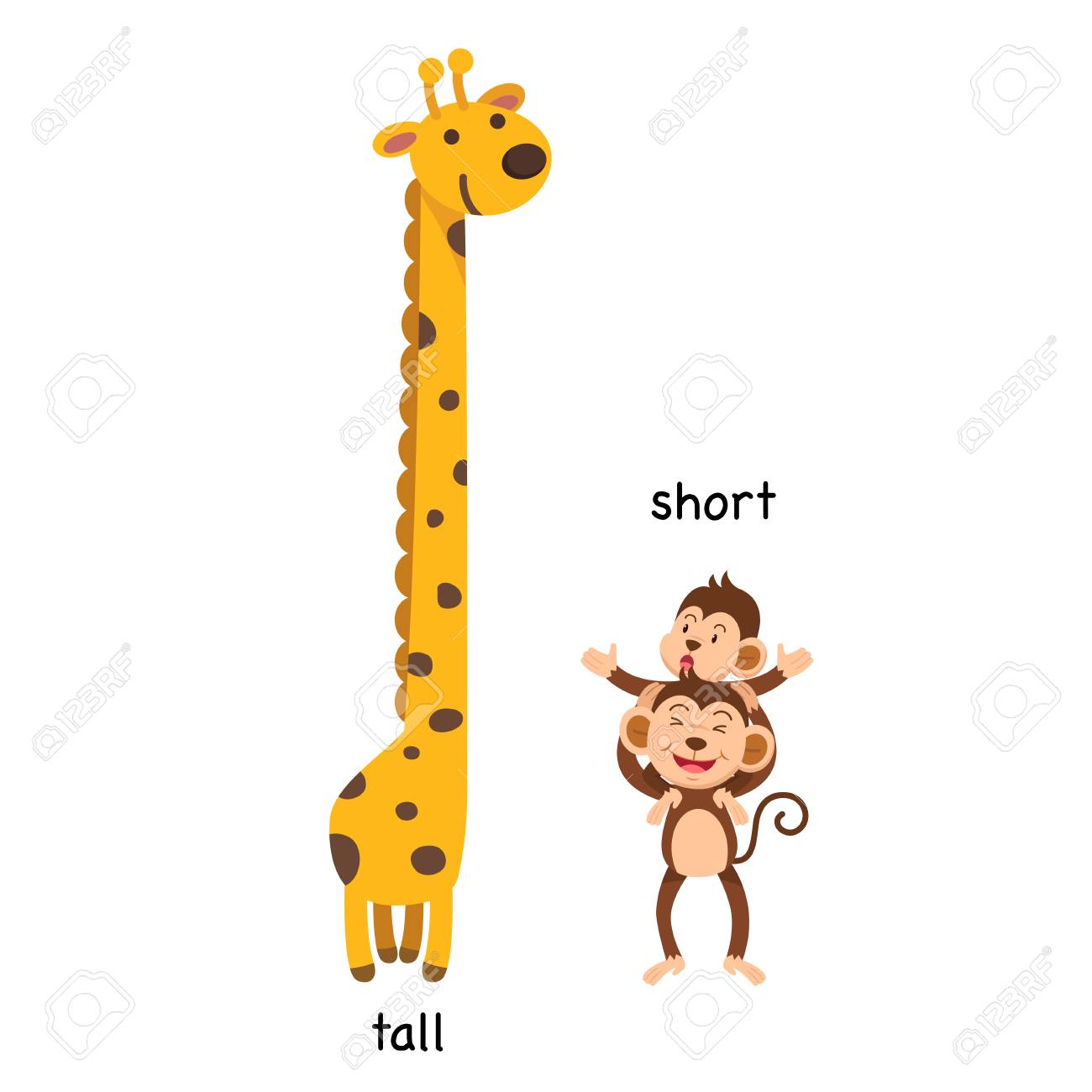 beautiful – pretty – good-looking – plain – ugly
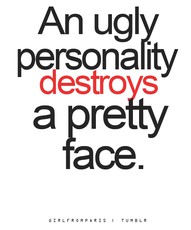 Converses / Converse Terms:
Expressions which express a relationship between two things such that one of the expressions conveys the relationship in one order and the other expression conveys the relationship in the opposite order.
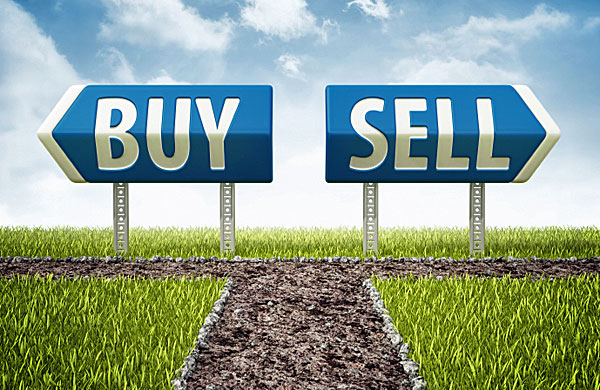 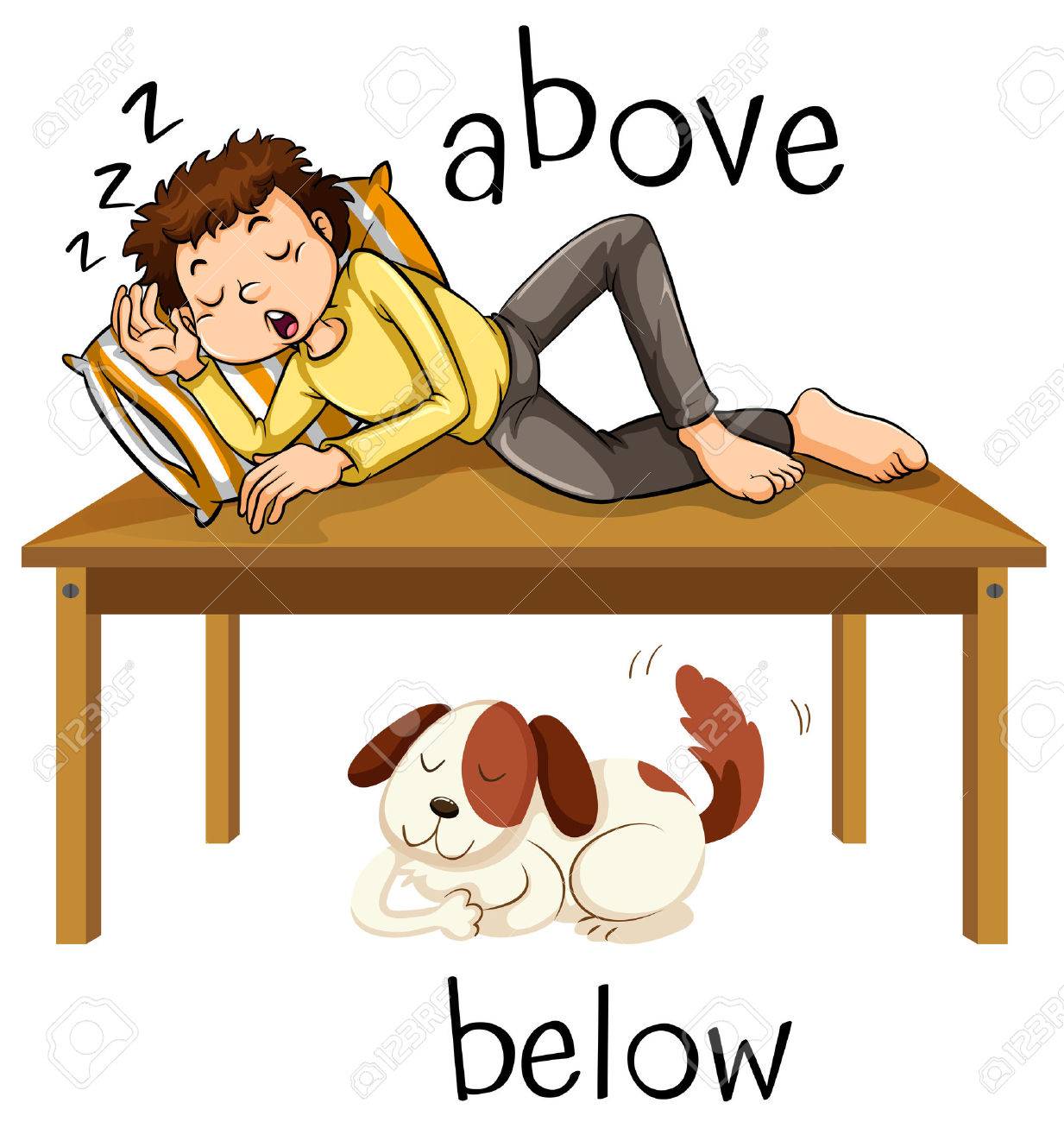 4.	Incompatible Sets / Multiple Incompatibles:
Expressions in sets of more than two members which are incompatible in talking about the same thing.
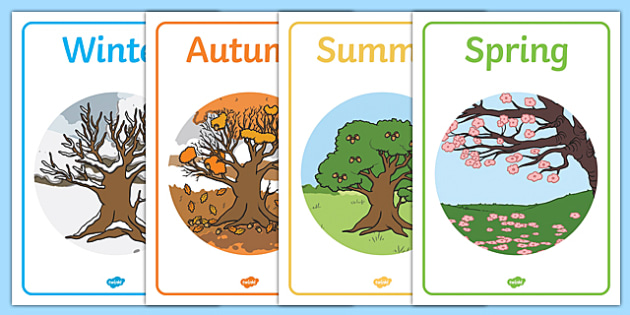 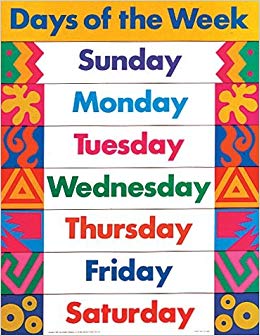 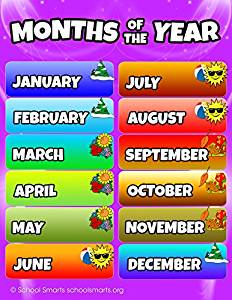 "You forget what you want to remember and you remember what you want to forget."
"You always pass failure on the way to success."
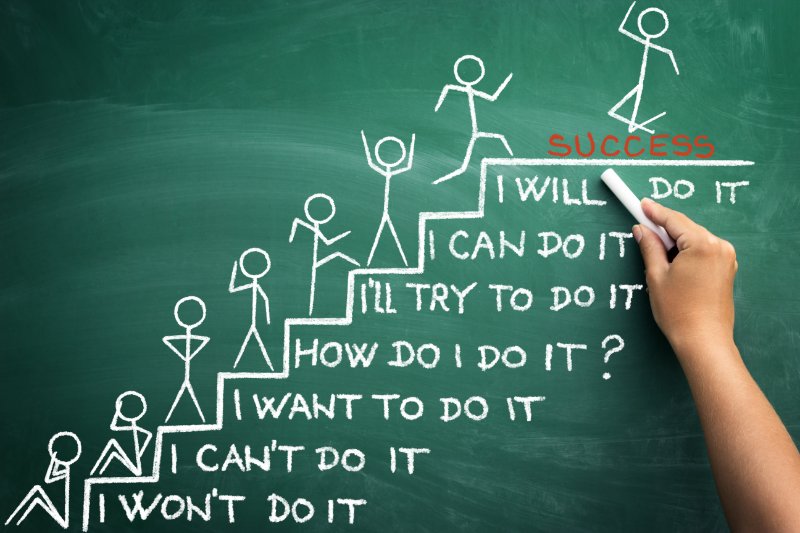 "Some have been thought to be bravebecause they were afraid to run away."
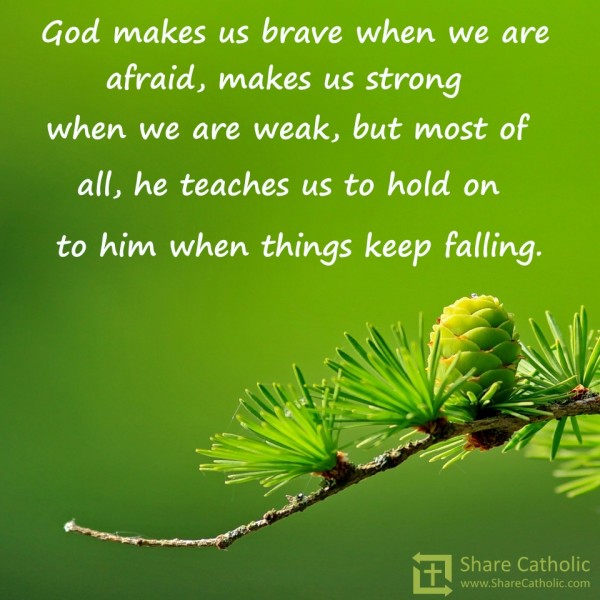 "Winning may not be everything, but losing has little to recommend it.”
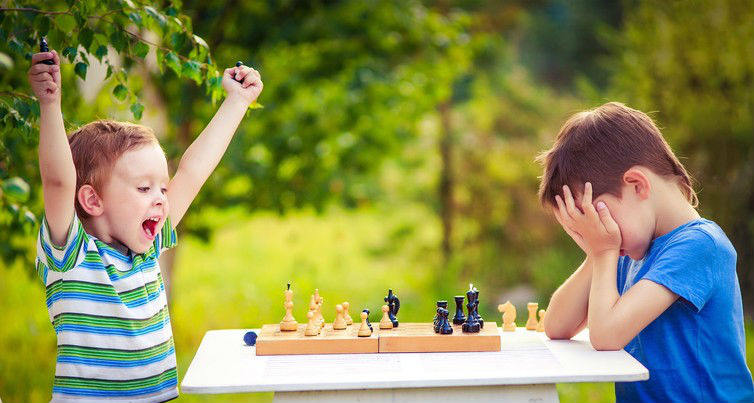 "Every day I remind myself that my inner and outer life are based on the labors of other men, living and dead, and that I must exert myself in order to give in the same measure as I have received and am still receiving."
If speaking is silver, then listening is gold."
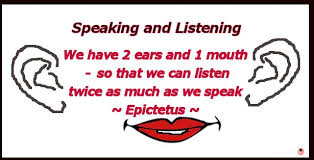 The relationship between two expressions that have the same sense. Synonyms, therefore, are expressions which share a sense; perfect synonyms would share all their senses.
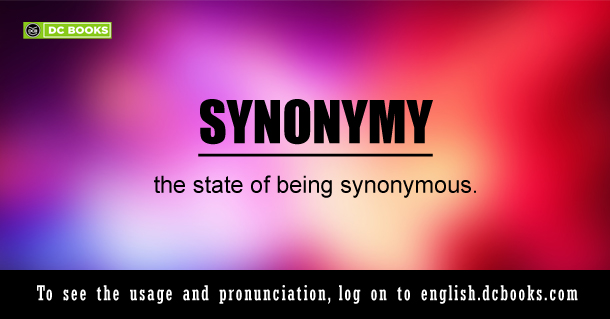 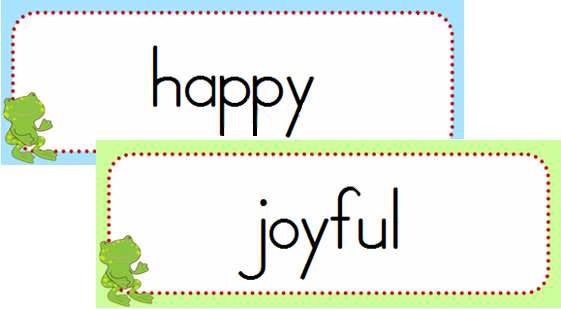 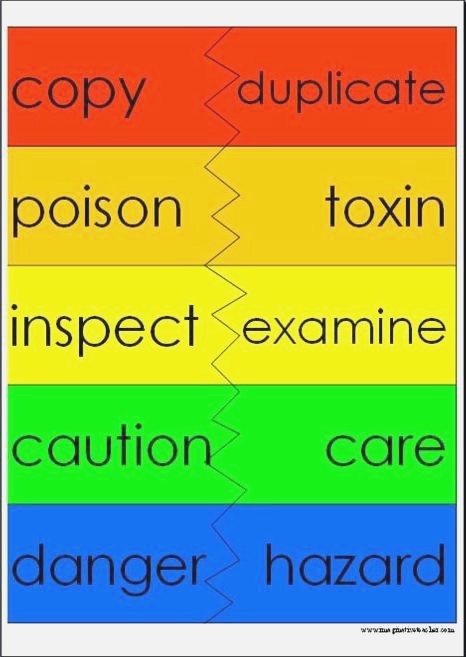 Patterns of Synonyms
British and American English
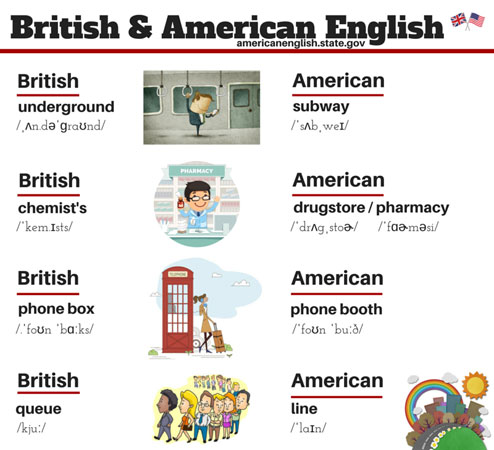 Anglo – Saxon versus Latin or Greek
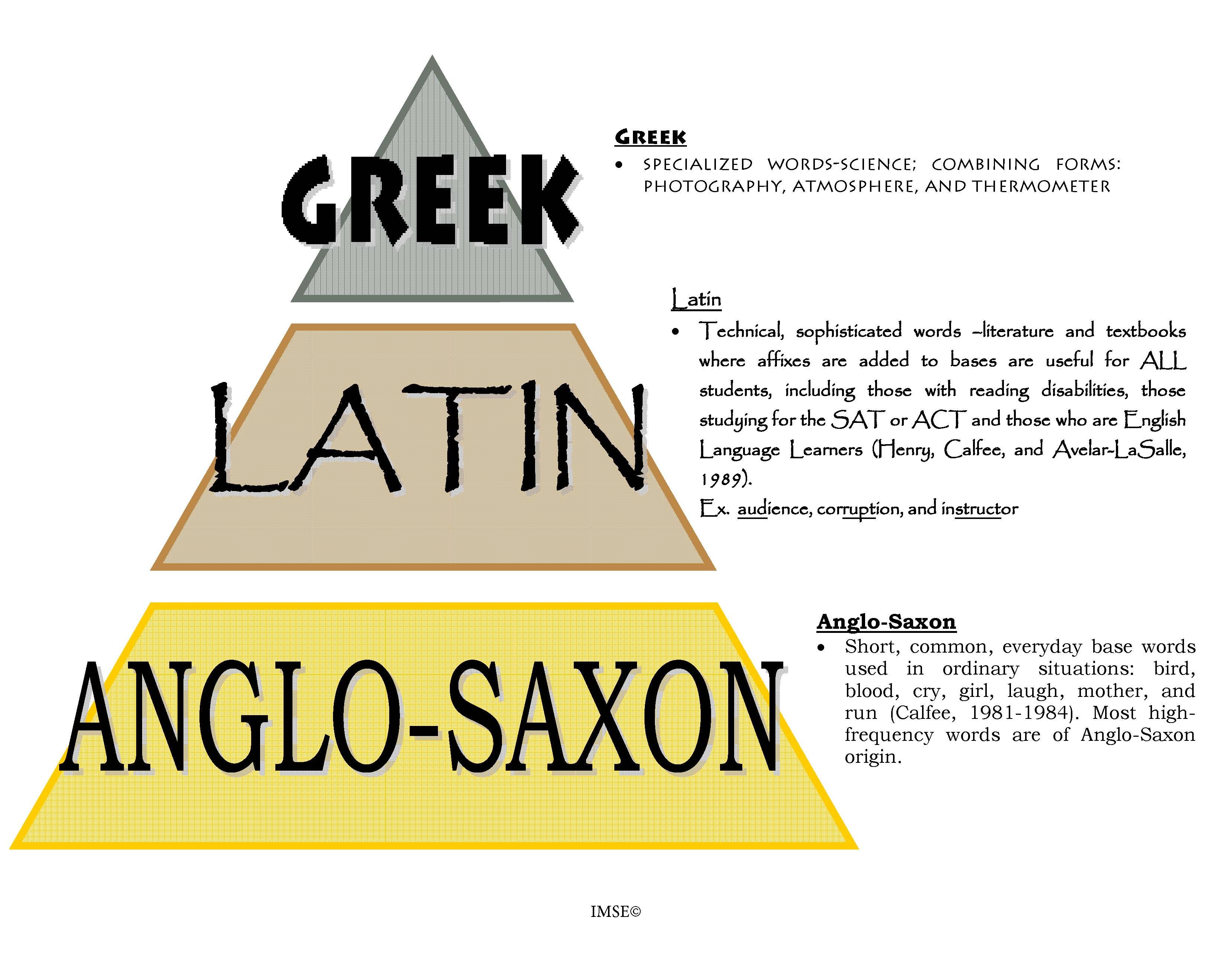 Emotional Overtones & Evocative Effects:
The words politician and statesman both denote an elected or appointed person who is actively involved in governmental affairs; however, the connotation of each word is very different. Politician connotes a person interested in personal gain who promotes narrow interests, and statesman connotes an individual who is concerned about the long-term interests of all citizens.
conceal carries the implication that there's someone you are concealing it from, and hence the act is somewhat deliberate in nature.conceal is formal.
The box was concealed beneath the rocks for centuries.The box was hidden beneath the rocks for centuries.In the first, you understand that it was deliberately hidden, and perhaps required some searching to uncover. In the second, maybe it happened naturally.
Two Different Registers
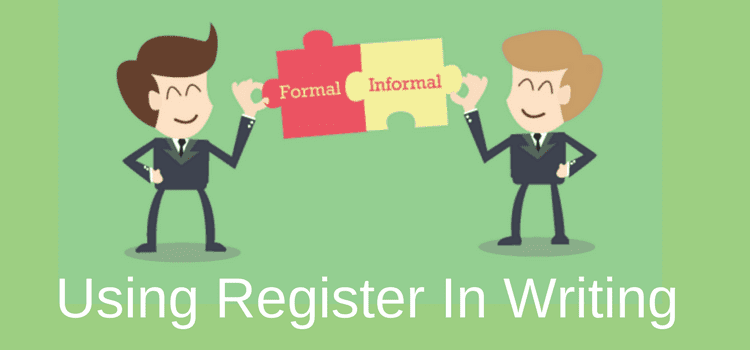 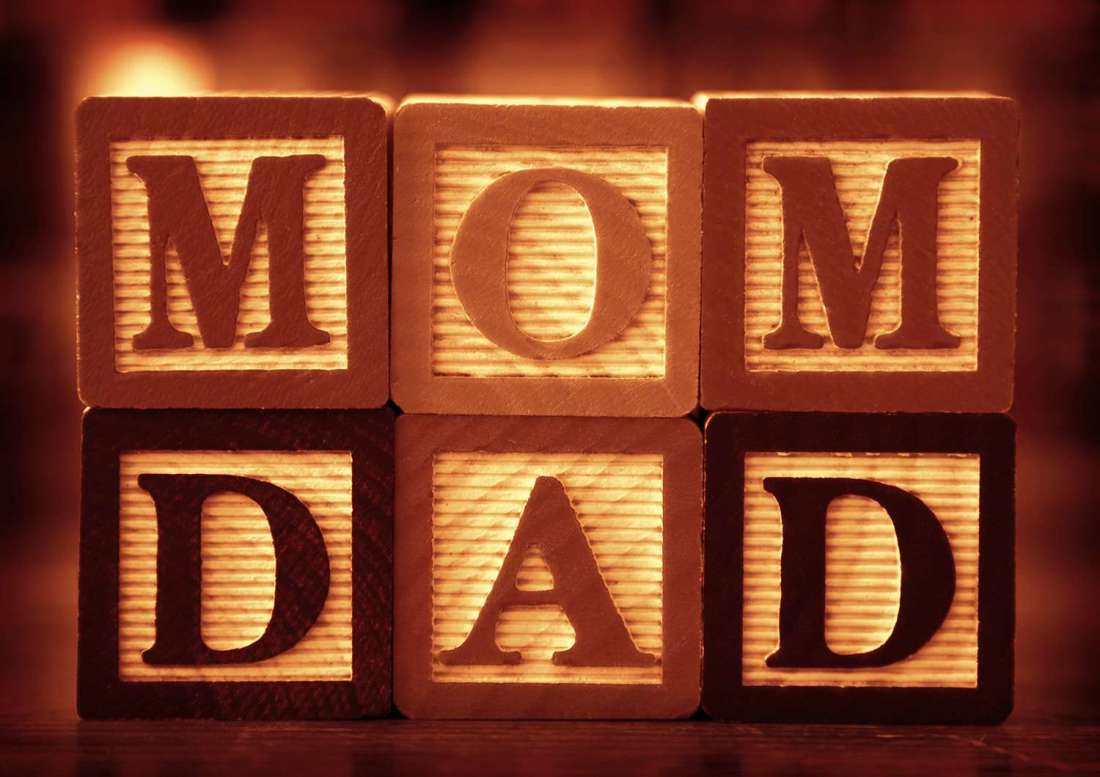 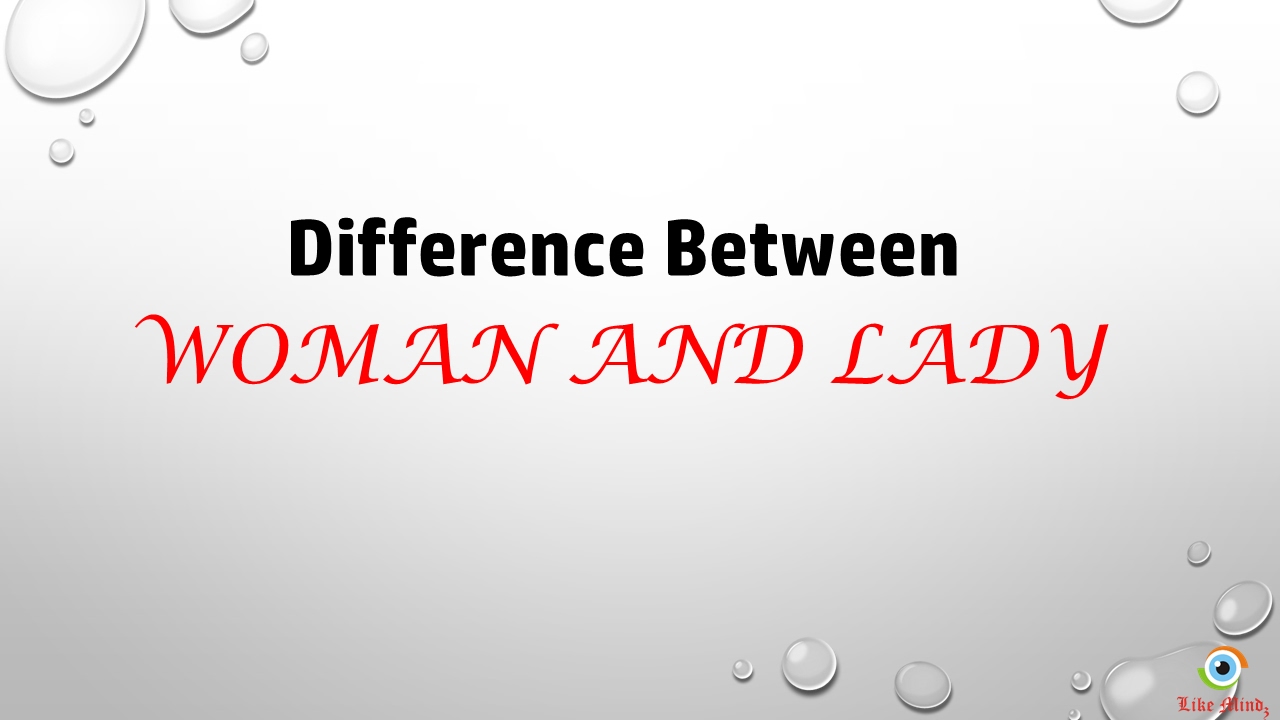 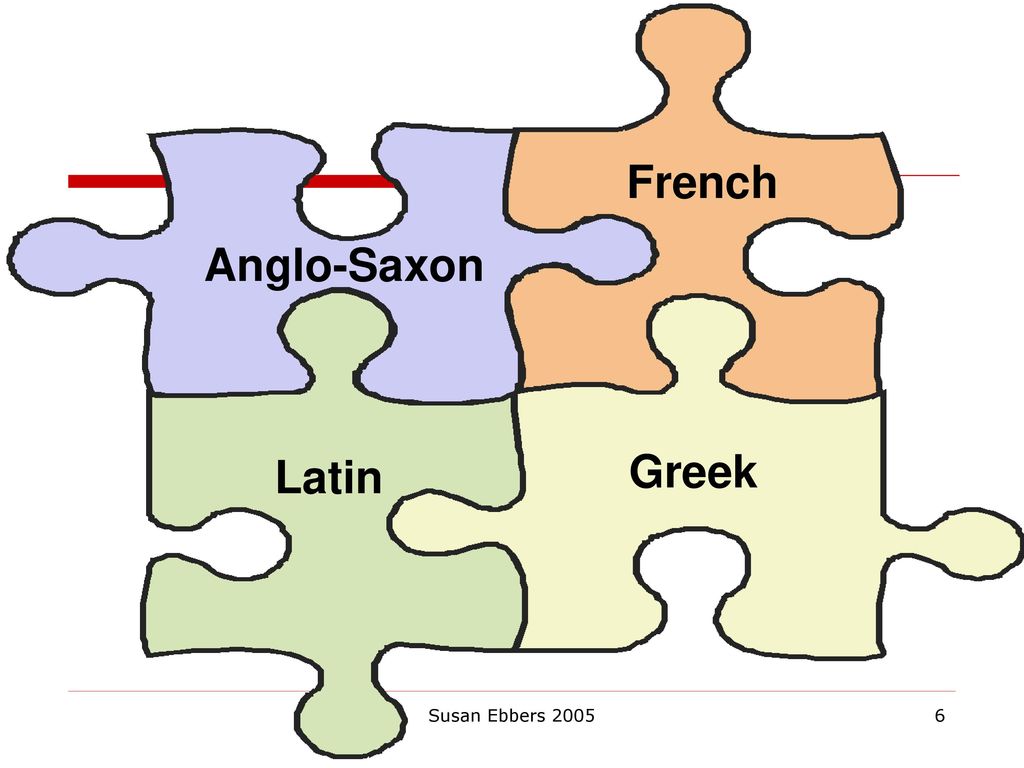 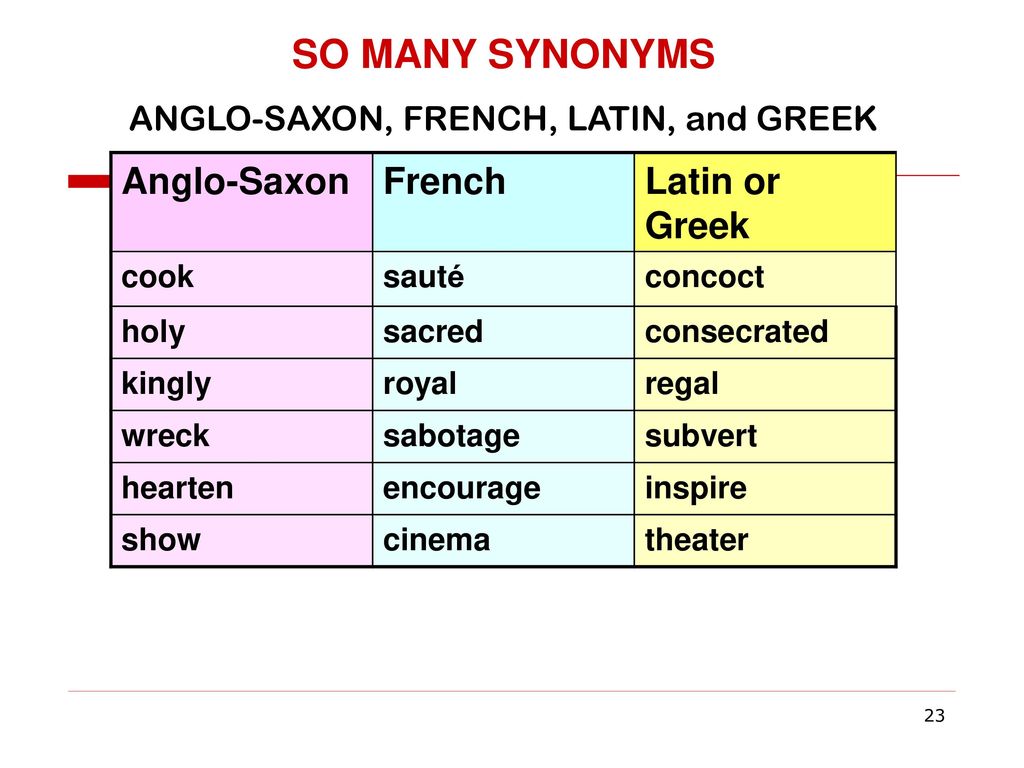 PRACTICE (10) In the following sentences, do the capitalized pairs of words have the same (or very nearly the same) sense?(1) The thief tried to CONCEAL/HIDE the evidence. (2) I’m going to PURCHASE/BUY a new coat. (3) These tomatoes are LARGE/RIPE. (4) This is a very LOOSE/SHORT definition. (5) You have my PROFOUND/DEEP sympathy. (6) It is a very WIDE/BROAD street.(7) The house stands at the SIDE/EDGE of the lake.